بسم الله الرحمن الرحیم
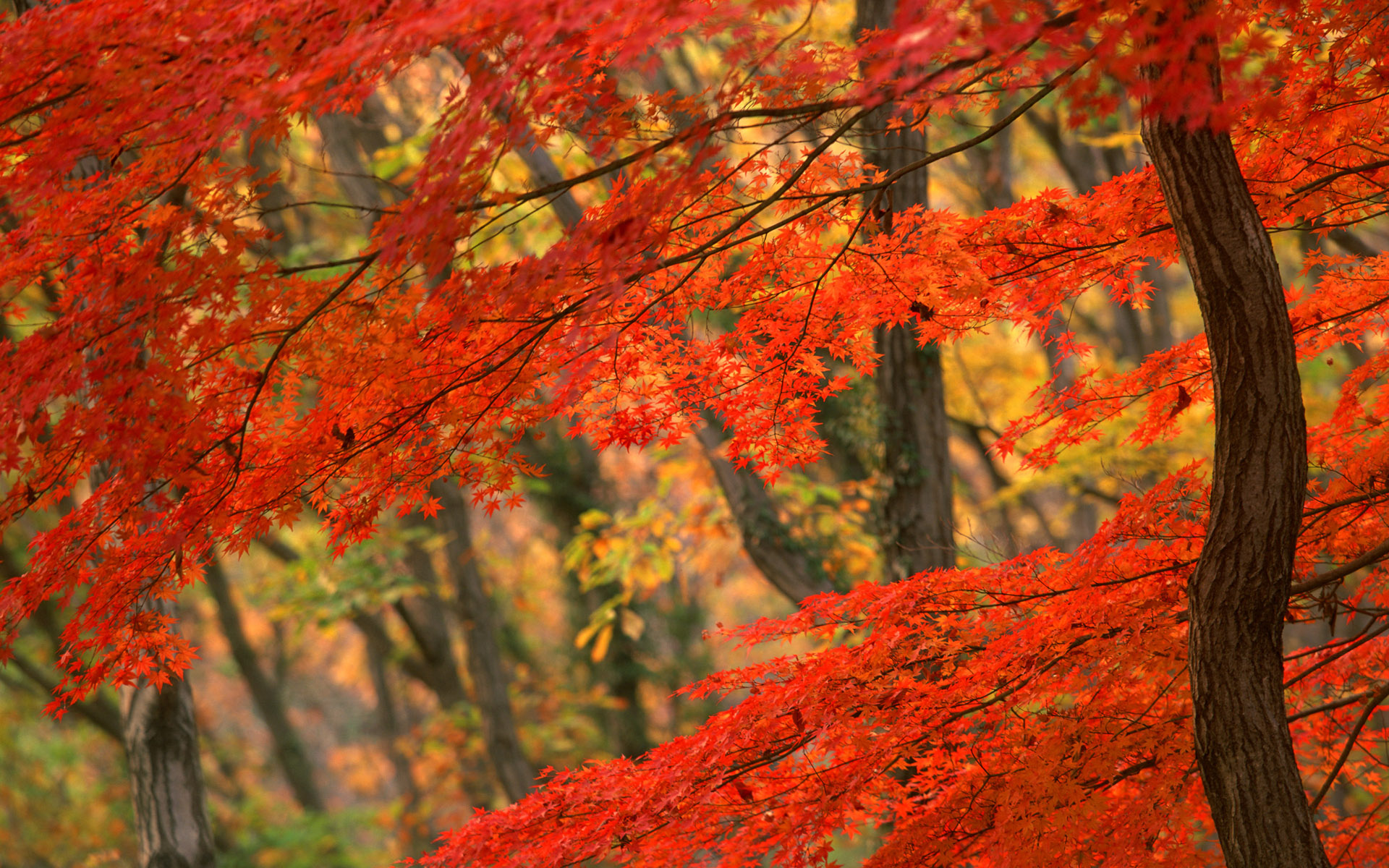 خدایا مرا از تاریکيهای وهم بیرون آور و وجودم را به نور فهم گرامی دار. خدایا درهای رحمتت را بر ما بگشا و خزائن دانشت را بر ما ارزانی دار. برحمتت ای مهربانترین مهربانان.
تغيير
برنامه درسي
- برنامه درسي قصد شده
- برنامه درسي اجرا شده 
-برنامه درسي كسب شده
معلم در سند تحول بنیادین
هدایت کننده، اسوه ی امین و بصیر در فرایند ت.ت است که با اصلاح و به روزآوری روش های ت. ت با تاکید بر روش های فعال، گروهی و خلاق می تواند بستر لازم برای کیفیت بخشی را فراهم نماید.
راهکار 15/2 سند تحول بنیادین
استقرار ساز و کارهای توانمندسازی معلمان برای مشارکت موثر آنان در برنامه ریزی درسی در سطح مدرسه، به ویژه ساز و کارهایی که به تقویت هویت حرفه ای آنان می انجامد، مانند سازوکار درس پژوهی و ایجاد شبکه ی توانمندساز مربیان.
Lesson study   درس پژوهي
درس پژوهي به زبان ساده مطالعه و پژوهش جمعي پيرامون عمل تدريس است. بعنوان يك معلم حرفه اي بيا و در روش تدريس خود تامل کن! حتماً روش بهتري براي تدريس وجود دارد.
درس پژوهی تغییر دادن پیش فرض «وقتی آموزش می دهم، دانش آموزان یاد می گیرند» به «وقتی یاد میگیرم، دانش آموزانم یاد می گیرند» است.
الگوی هشت مرحله ای
مرحله ي اول: تبيين مسأله
تیم درس پژوه بهتر است قبل از بیان مسأله و تعریف آن، پیرامون پیشینه موضوع تحقیق، مطالعه نماید.
مسائل چگونه شناسایی می‌شوند؟
هدف درس پژوهی، تبیین مسائل تدریس، یادگیری و مقابله با آن‌هاست. مسائل با تکیه بر فاصله‌های میان اهداف آرمانی و اهداف درسی و موقعیت کنونی آموزش و یادگیری دانش آموزان، شناسایی می‌شوند.
مهم‌ترین پیش نیاز برای تشخیص درست مسائل، داشتن اطلاعات کافی از موقعیت کنونی یادگیری در میان دانش آموزان در سطوح مختلف است.
مسأله درس پژوهی از دو منبع اصلی استخراج می‌شود.
الف) انتخاب عنوان
تیم درس پژوه پس از برخورد با مساله، باید به انتخاب عنوان بپردازد. بنابراین تیم درس پژوه، باید عنوان پژوهش خود را به یک مساله ی قابل بررسی و پژوهش تبدیل نماید، تا از این طریق هم خودشان و هم دیگران بدانند که آن‌ها دقیقاً به دنبال بررسی چه مسأله ای می‌باشند.
معیار انتخاب عنوان
1) کانون اصلی انتخاب عنوان درس پژوهی،دانش آموز و یادگیری اوست. 
2) عنوان درس پژوهی از نیازهای اساسی یادگیری دانش آموزان، رویکردهای مبتنی بر شواهد (مشاهدات معلم، داده‌های مربوط به دانش آموزان، تحقیق زمینه یابی)،داده‌های در دسترس و تأمل بر فعالیت‌های کلاسی نشأت می‌گیرد.
3) عنوان درس پژوهی باید ارزش عملی داشته باشد.
4) بهتر است عنوان پژوهش كوتاه و در عين حال روشن باشد و خواننده از قصد پژوهش آگاه باشد.
5) عنوان بايد به گونه اي باشدكه هدف هاي پژوهش رابيان كند.
6) بهتر است در عنوان پژوهش راه کار نیز قید گردد.
7) در عنوان پژوهش بهتر است از به‌کارگیری  واژه‌هایی مثل: مطالعه‌ی ...، بررسی ...، تحقیق در ... پرهیز شود.
8) عنوان باید نشان دهنده‌ی جنبه‌های عملی باشد تا جنبه‌های صرفاً نظری.
9) عنوان باید تغییر وضعيت نامطلوب را در جهت بهبودی و ارتقاء نشان دهد.
ب) اهداف درس پژوهی
درس پژوهی یک فعالیت مبتنی بر اهداف است و اهداف یادگیری به عنوان ستون فقرات درس پژوهی قلمداد می‌شوند و دلایلی را برای آموزش و مشاهده فراهم می‌کند.
مرحله ی دوم: برنامه ریزی درس
هنگامي كه یک هدف يادگيري انتخاب شد، معلمان براي برنامه ريزي و طراحي درس تشكيل جلسه می‌دهند. اين مرحله از درس پژوهی معمولاً به وسیله گروه‌های معلمان با درجات مختلف انجام می‌شود. به وسیله‌ی معلم‌ها و اطلاعاتي كه در مورد موضوعي كه آن‌ها می‌خواستند تدريس كنند، آماده سازي شروع می‌شود.
تعیین وظایف و مسئولیت‌ها
حوری زاد ، وظایف و مسئولیت‌های اعضای تیم را به شرح زیر بیان کرده است:
یک نفر فرایند تدریس را تصویربرداری می‌کند.
نفر دیگر تدریس معلم را بر اساس طرح درس تهیه شده نظارت می‌کند،گزارشی را تهیه می‌کند و به تیم ارائه می‌دهد.
یک نفر روابط، عملکرد، مناسبات و واکنش‌های دانش آموزان را نسبت به تدریس زیر نظر دارد و گزارشی را تهیه می‌کند.
یک نفر منابع و امکانات لازم را برای اجرای تدریس در اختیار معلم قرار می‌دهد.
ممکن است بر حسب ضرورت یکی از والدین دانش آموز نیز برای شناخت ویژگی‌های رفتاری فرزند خود به دعوت معلم در کلاس درس حضور یابد.
یک نفر فعالیت خود را بر مشاهده تعامل بین دانش آموزان و معلمان  متمرکز می‌سازد.
تدوین طرح درس پژوهشی
پس از آن که مقدمات کار فراهم شد، تیم اقدام به تهیه‌ی طرح درس پژوهی خود می‌کند. موفقیت تیم در گرو تدوین موثر این طرح درس است. از همین رو، بیش ترین زمان فعالیت‌های تیم به تدوین این طرح اختصاص داده می‌شود.
مرحله ي سوم: آموزش درس پژوهش (اجراي درس)
براي تدريس و آموزش درس ، تاريخي تعيين می‌شود و يك معلم درس را آموزش می‌دهد ولي همه‌ی افراد تیم در آماده سازي آن مشاركت می‌کنند و هر يك از معلمان در اين كلاس نقش مشخصي دارند. عمده‌ترین وظایف اعضای تیم به غیر از مجری تدریس، مشاهده و گردآوری اطلاعات بر اساس وظایف و مسئولیت‌هاست.
آماده شدن برای مشاهده درس پژوهی
الف) وظایف کلیدی مشاهده گران را طراحی کنید.
آیا دانش آموزان به خصوصی هستند که باید مشاهده شوند؟
آیا شما از شخصی می‌خواهید زمان را نگه دارد؟ کار دانش آموزان را در پایان درس جمع آوری کند؟
از یادداشت‌های نوشته شده روی تخته نت برداری می‌کند؟ هر توصیفی که در خلال درس پژوهی اتفاق می‌افتد را ثبت کند؟
ب) اگر شما قصد دارید درس را روی نوار ضبط کنید.
این که چه کسی ضبط کننده خواهد بود را تعیین کنید.
جایی را که شما دوربین را برای ثبت کردن کارهای معلم و دانش آموزان قرار خواهید داد را مشخص کنید.
از این که شما اجازه‌ی لغزش را از دانش آموزان نمی‌گیرید، مطمئن شوید.
ج) اطلاعات را برای مشاهده گران آماده کنید.
طرح درس شامل اهداف درس می‌شود جایی که درس مناسب با یک واحد است. 
طرح درس چگونه با اهداف مدرسه ارتباط پیدا می‌کند.
برگه‌های کار دانش آموزان را کپی کند.
چارتی را که شامل نام‌های دانش آموزان و فضایی برای نوشتن یادداشت‌هاست، درست کند.
د) مشاهده گران باید فعالیت‌های زیر را در حین مشاهده بکار گیرند.
اسامی دانش آموزان، اظهارنظرها و مکالمات مشخص دانش آموز را یادداشت کنند.
موقعیت‌هایی که دانش آموزان همکاری می‌کنند یا نمی‌کنند را یادداشت کنند.
مثال‌هایی از این که چگونه دانش آموزان فهم شان را از طریق فعالیت و بحث و گفت و گو می‌سازند را جست و جو کنند.
تنوع روش‌هایی که تک تک دانش آموزان بکار می‌گیرند تا مسائل را حل کنند را مستند کنند.
ه) مشاهده گران باید سوالات زیر را هنگام مشاهده در نظر بگیرند.
آیا فعالیت‌های حمایتی برای رسیدن به اهداف به طور موثر در اختیار گذاشته می‌شود؟
آیا جریان درس منسجم بود؟ و تدریس، یادگیری مفاهیم دانش آموزان را حمایت می‌کند؟ 
آیا مسائل و اطلاعات در رسیدن به اهداف درس مفید بود؟
آیا بحث‌های کلاسی، درک دانش آموز را ارتقا داد؟
آیا محتوای درس برای سطح فهم دانش آموزان مناسب بود؟
آیا دانش آموزان، دانش قبلی شان را در فهمیدن محتوای درس بکار بستند؟
آیا سوالات معلم، دانش‌آموز را درگیر می‌کرد؟
آیا عقاید دانش آموز در درس مورد توجه قرار گرفت و ارزش داده شد؟
آیا خلاصه با اهداف درس ارتباط داشت؟
چگونه معلم می‌توانست آن چه را که دانش آموزان در طول درس یاد گرفتند را تقویت کند؟
مرحله ي چهارم: ارزشيابي درس
همان روزي كه درس آموزش داده می‌شود، عموماً تیم در مدرسه می‌ماند و تشكيل جلسه  می‌دهد، معلمان معمولاً از ديدگاه انتقادي درباره قسمت‌هایی از درس كه به نظر آن‌ها مشكل داشته است، صحبت می‌کنند. تمركز بیش‌تر بر درس است نه معلمي كه درس را آموزش داده است. در واقع آن‌ها از خود انتقاد می‌کنند. این انتقاد توسط خود معلم مجری تدریس صورت می‌گیرد و سپس اعضای تیم تدریس او را مورد نقد و بررسی قرار می‌دهند.
عمده‌ترین سوالاتی را که در این مرحله اعضای تیم به آن جواب می‌دهند عبارت است از:
چگونه می‌توان برنامه را بهتر اجرا نمود ؟
چه آموزه‌هایی از روند تدريس قابل برداشت است ؟
آيا برنامه‌ی درسی به خوبی اجرا شد ؟
مرحله ي پنجم: تجديدنظر در درس
این مرحله با توجه به مشاهدات و بازخوردها، طرح درس تجديدنظر می‌شود. آن‌ها ممكن است مواد آموزش، فعالیت‌ها، سوال‌ها و مسائل مطرح شده يا همه‌ی اين موارد را تغيير دهند. تا در دور بعد تدریس، نتایج بهتری عاید شود. در تدریس دوم ممکن است اجرای تدریس توسط همکار دیگری صورت بگیرد و یا حتی تغییر درسی باشد.
مرحله ي ششم: اجراي درس اصلاح شده
زماني كه درس تجديد نظر شده آماده شد، درس توسط همان معلم یا معلم دیگری برای اجرا در كلاس تدريس می‌شود.
معمولاً در این مرحله پیرامون چهار موضوع ارزش یابی صورت می‌گیرد.
مرحله ي هشتم: گزارش و مستند سازی
آوردن مبحث نگارش در گام آخر به این معنا نیست که نگارش، کاری است مربوط به مرحله‌ی پایانی پژوهش. کار نگارش به محض شروع تصمیم گیری و خواندن مطلب درباره‌ی موضوع پژوهش آغاز می‌شود.
نحوه‌ی تدوین گزارش نهایی
ج)بخش پایانی شامل :
شرح فرایند اجرایی درس پژوهی بر اساس الگوی انتخابی با تأکید بر دو مؤلفه‌ی:
1- تدوین و اجرای طرح درس پژوهشی
2- بازتاب تدریس، ارزشیابی و بازاندیشی آن،بیان پیشنهادات، محدودیت‌ها 
منابع و کتاب نامه
د)بخش ضمایم و پیوست ها شامل:
 نمونه‌ی فعالیت‌های دانش آموزان، صورت جلسات، فیلم‌ها و عکس‌ها ابزارهای ارزش یابی مانند چک لیست، پرسش نامه، سوالات مصاحبه و ...